ЛІЧИЛКИ. НАТАЛЯ ЗАБІЛА. ЛІЧИЛКИ. ЖМЕНЬКА ЗАГАДОК ІЗ ТВОГО КЛАСУ
Вправа «Водолаз»На рахунок 1-5 вдихати повітря, затримувати дихання і повільно видихати
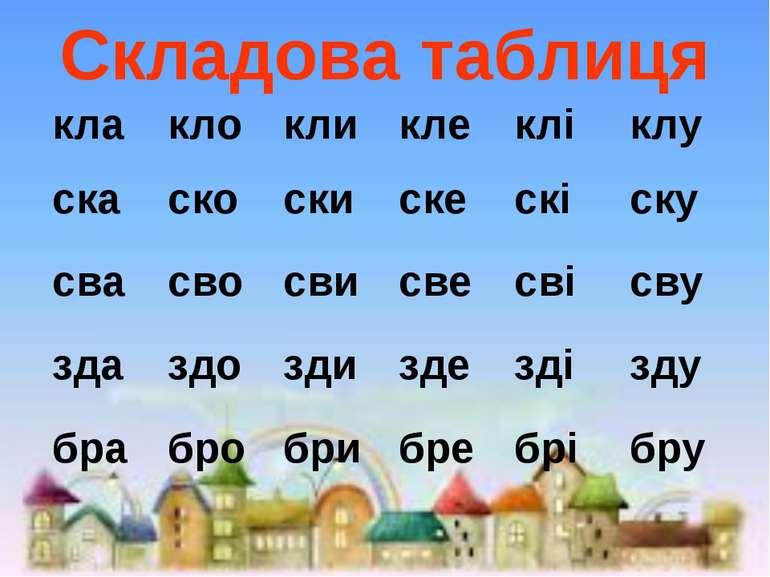 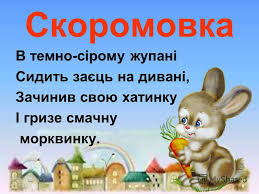 ПЕРЕВІРКА ДОМАШНЬОГО ЗАВДАННЯРобота в парах— Розкажіть одне одному прислів'я.
— Чи любите ви гратися?— Як обираєте ведучого під час гри?— Навіщо народ (а пізніше — й поети) складав лічилки?— Коли їх застосовують?— Поміркуйте, що означає це слово. Назвіть до нього споріднені.— Прочитайте лічилки. Які слова заховалися за віконечка?
Читання лічилок із підручника.а) Читання мовчки.б) Хорове читання лічилок у різному темпі, щоразу швидше.
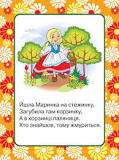 Лічилка — невеликий віршований твір, звичайно дитячий, яким визначається роль і місце у колективній грі кожного учасника.
— Розучимо ще одну лічилку!Десять, дев'ять, Вісім, сім —Замовкає в небі грім. Линуть хмари де-не-де. Далі цифра шість іде. В лузі скошена трава — П'ять, чотири, три І два. Після двійки — одиниця. От і йди тепер жмуриться!С. Шаповалов
Загадки
Прислів'я навчають нас замислюватися над своїми або чужими вчинками, а загадки — мислити, порівнювати, зіставляти.
Загадки є одним із найдавніших видів народної творчості, що дожив до наших днів і житиме й надалі. Загадка (від слова «гадати» — думати) — це дотепне запитання або вислів, що вимагає розкриття, відгадки. У загадках прикмети предметів не називають прямо, про них ідеться у прихованій формі. У загадках зашифровано певний предмет чи явище. Спостережлива людина завжди відгадає загадку.
Читання загадок із підручника (с. 29).— Які слова допомагають відгадати загадку?
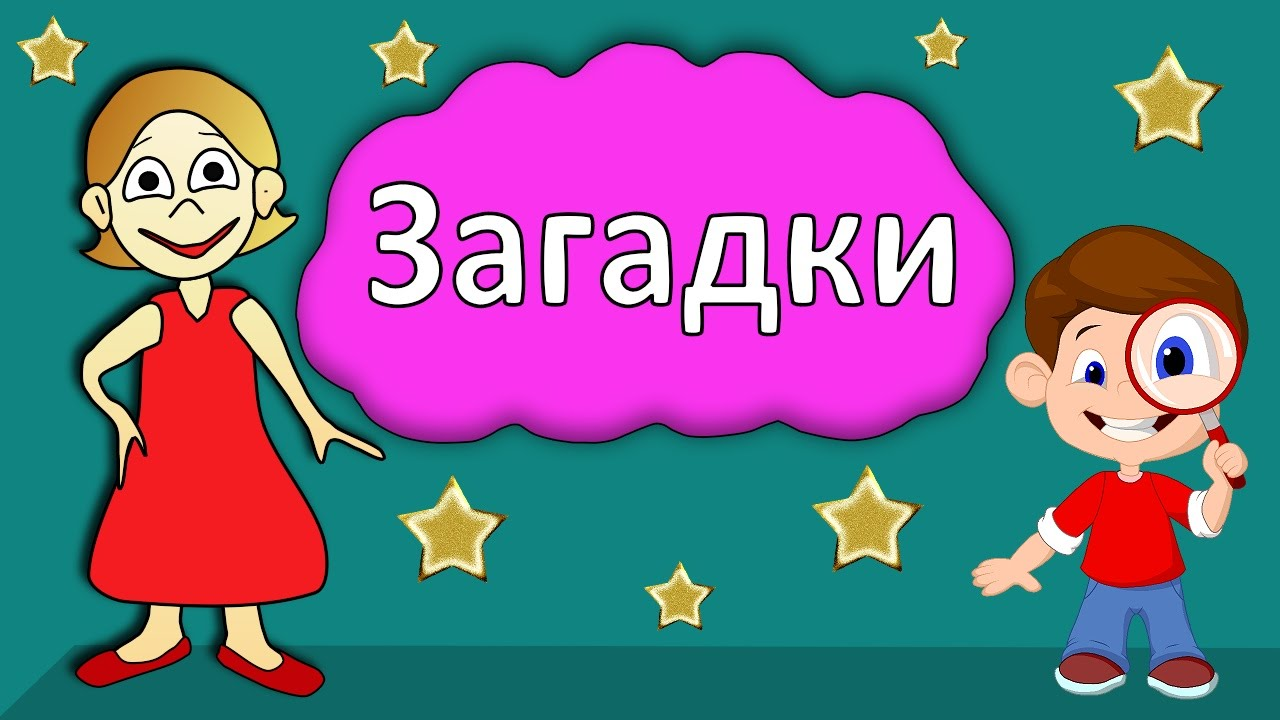 Всі його люблять, всі його чекають, а хто на нього подивиться — кожен скривиться
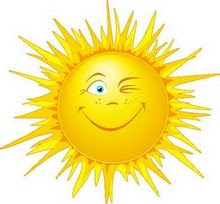 Чорна корова весь світ поборола.
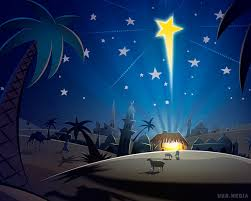 Мене просять і чекають,а як покажусь — утікають.
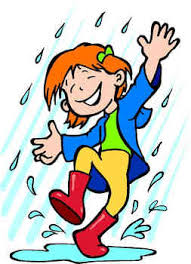 Червоне коромисло через річку повисло.
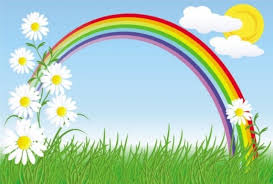 * * *Є на світі кінь — всьому світу не вдержати
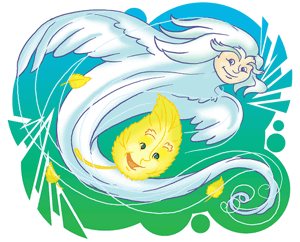 Круглі озерця ніколи не замерзають.
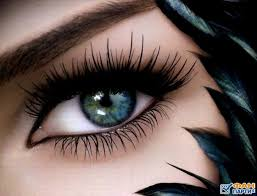 П'ять комірчин, а одні двері.
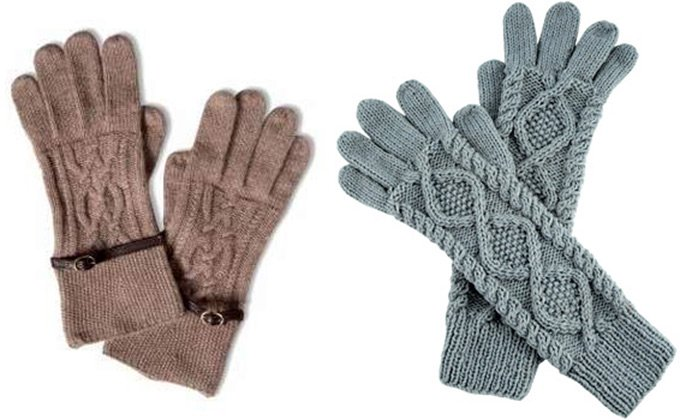 Сімсот соколят на одній подушці сплять.
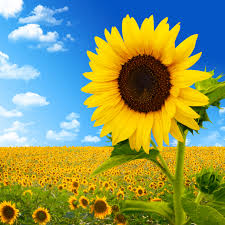 Є шапка, але немає голови; є нога, але без черевика.
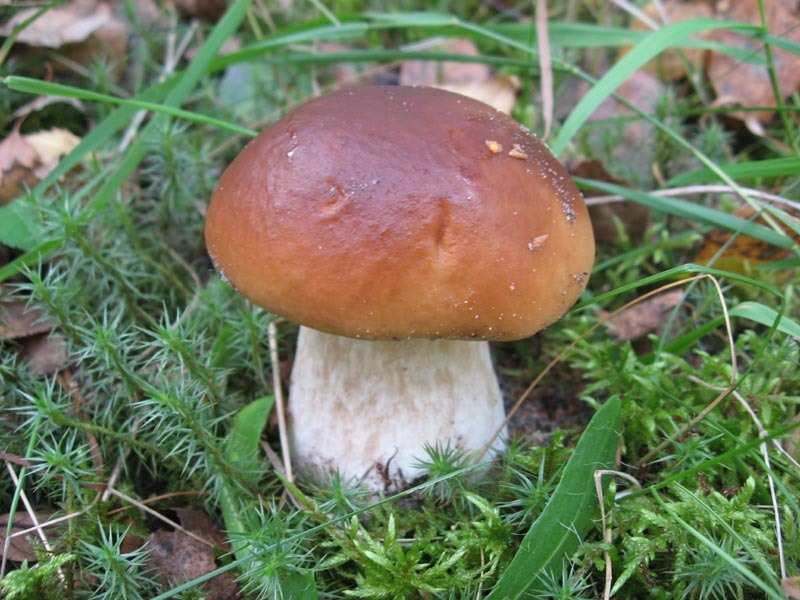 Коло вуха завірюха, а у вусі ярмарок.
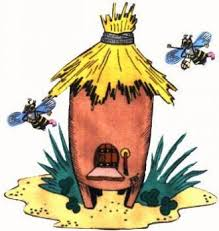 ПІДСУМКИ УРОКУ— Що вчилися робити на сьогоднішньому уроці?— Коли промовляють лічилки?— Які загадки вам найбільше сподобалися?
ДОМАШНЄ ЗАВДАННЯДібрати цікаві загадки.